SG17 PresentationCollaborative environment
30 August 2013


SG/IS/USD/WEBCMS
International Telecommunication Union
Objective
A Web collaborative environment for the Study Groups: 

Inform and stay informed
Share documents / info. with colleagues
Organize work 
Discuss topics/questions
Enabling tools
One Collaborative Web site, shared by the Community
Each Member has its own “My Site” (view on collaboration activities)
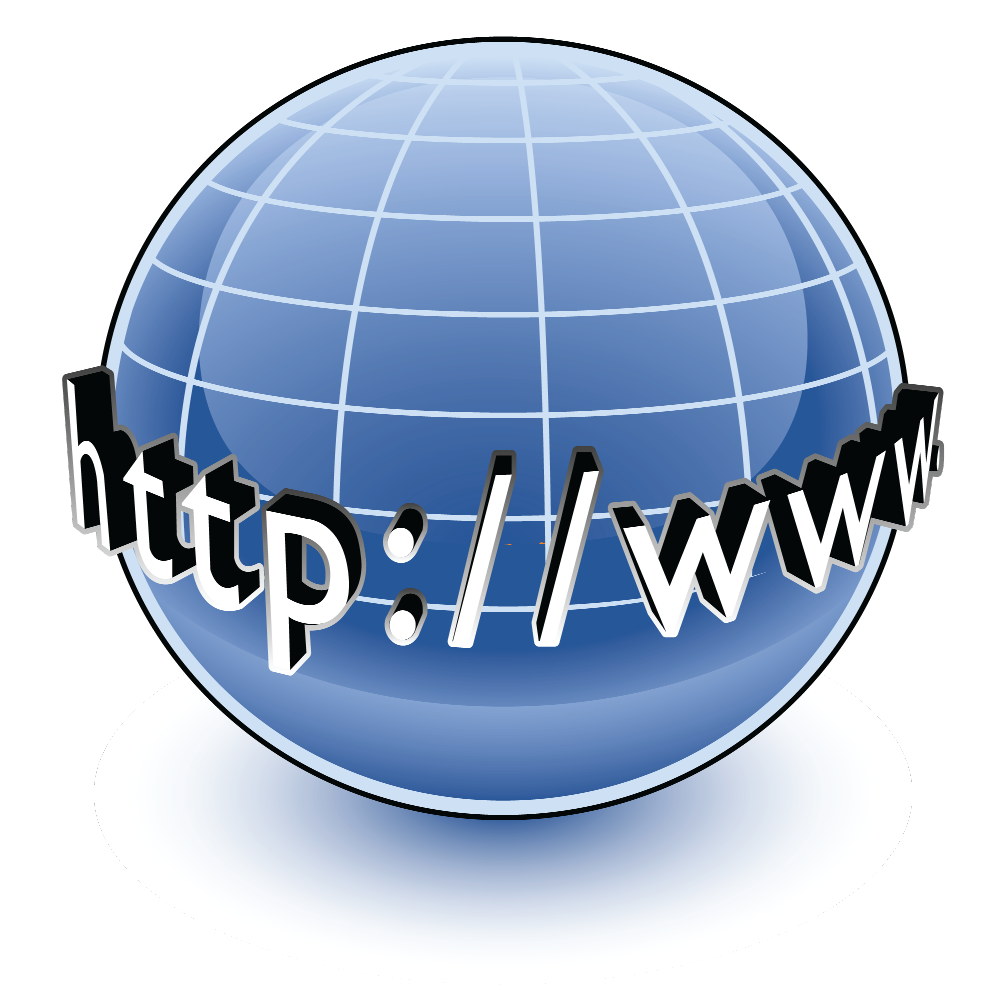 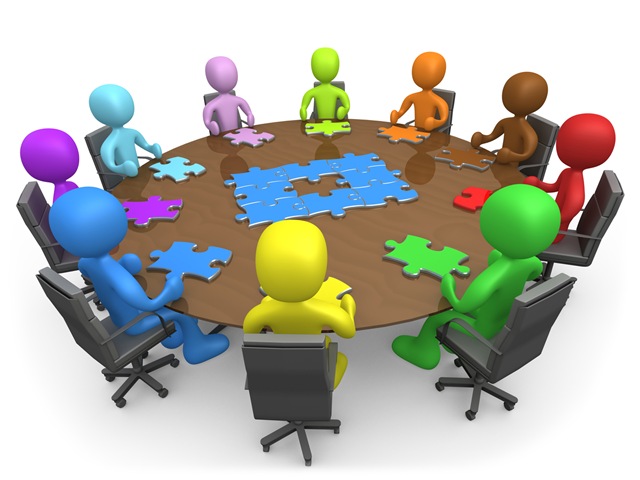 Collaborative Web Site
Official ITU Web Site
Enabling tools : document sharing
Share with Colleagues:
Drag and Drop documents
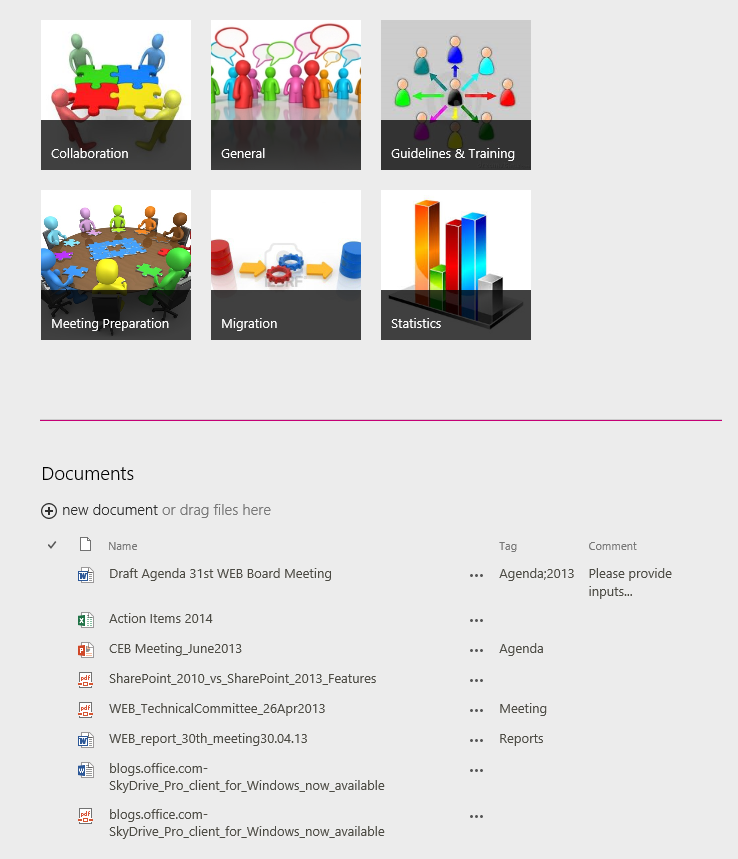 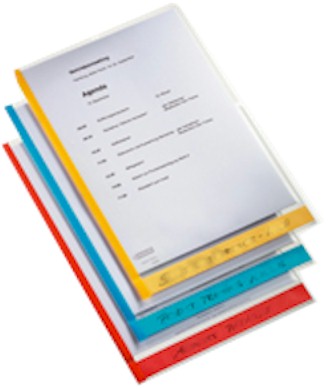 Enabling tools : Task management
Organize the work:
Personal / project tasks and deadlines
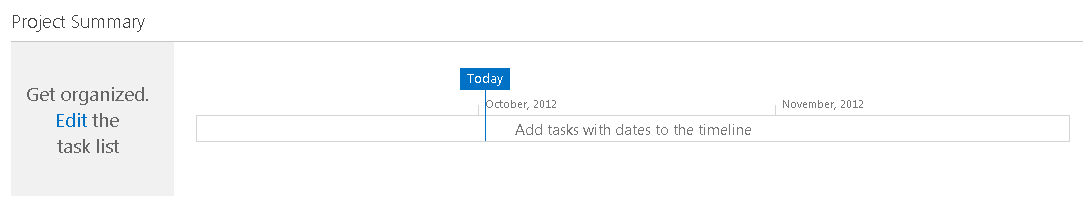 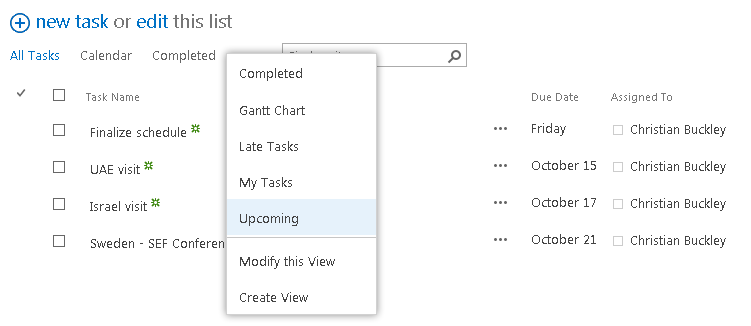 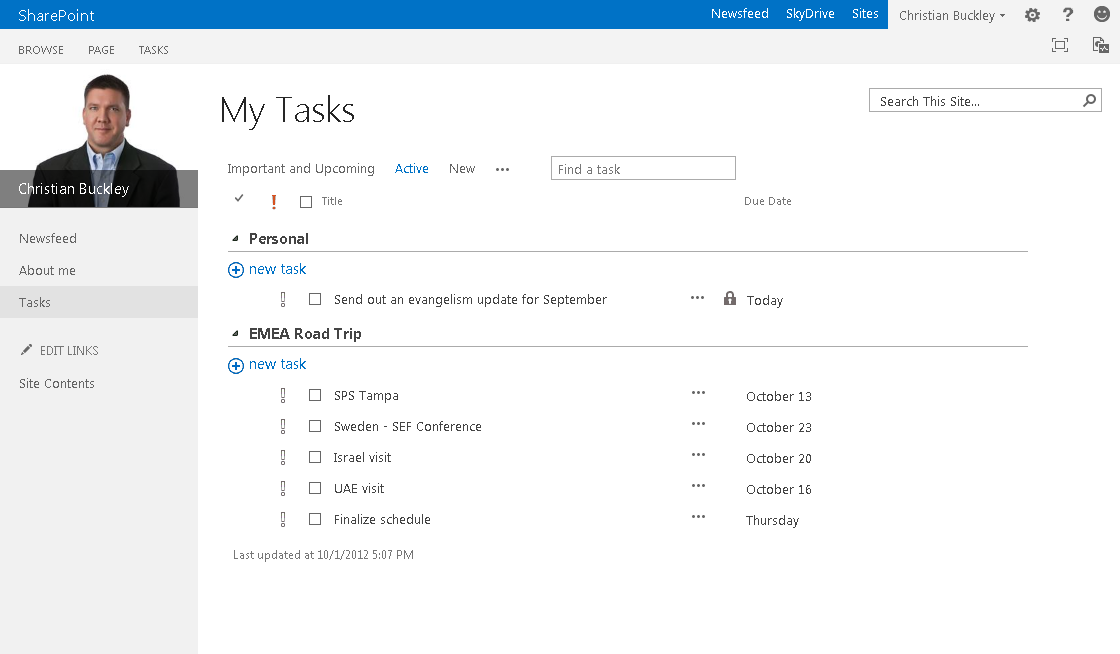 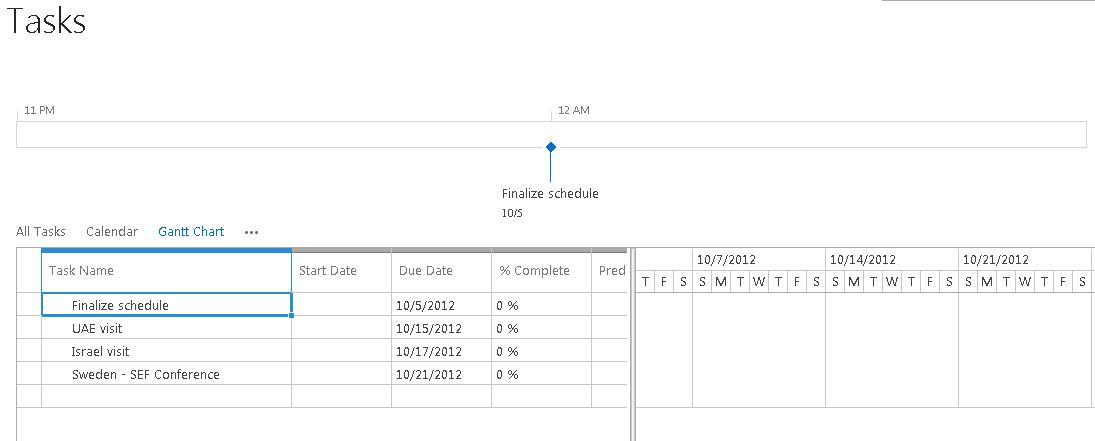 Enabling tools : Social features
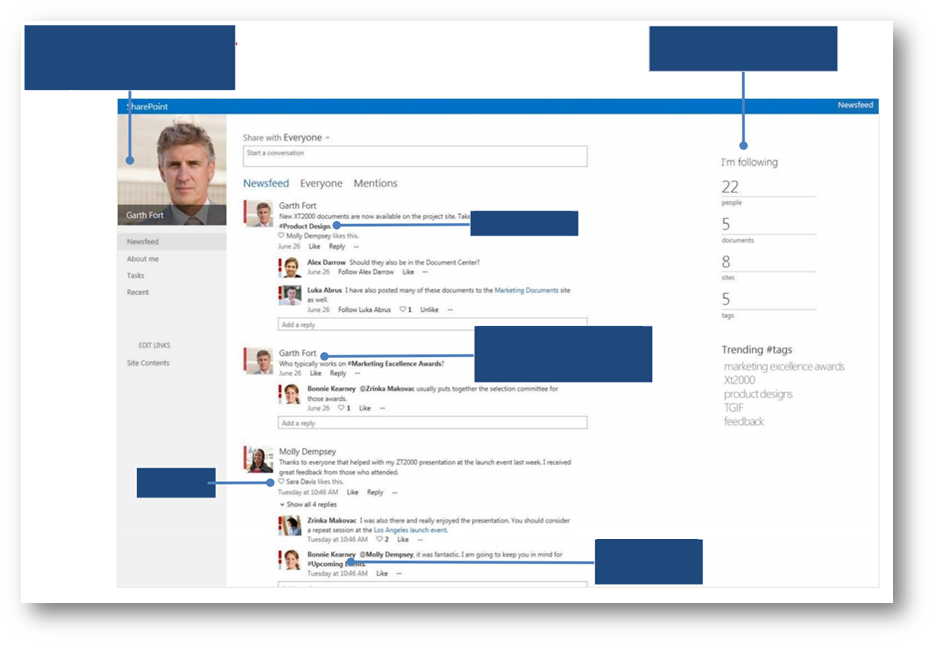 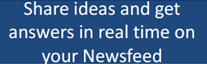 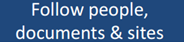 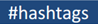 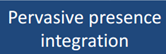 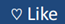 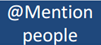 Enabling tools : Simplified sharing
Invite additional persons :
Just need to provide their email
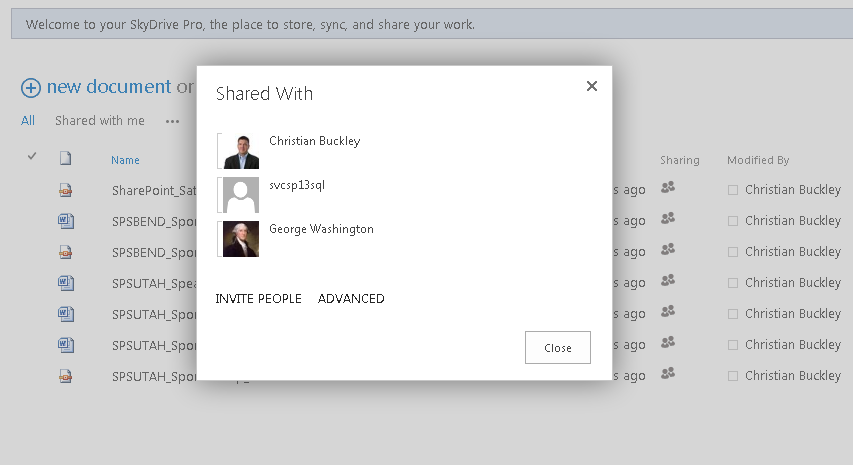 Demonstration
Case study:
ITU WEB Board Meeting collaborative Preparation

Submit documents (Draft agenda, Action items)
Inform community working on the preparation
Manage tasks and timeline
Discuss agenda and planning
Chat
Collaborate on the same document
Demonstration Site…
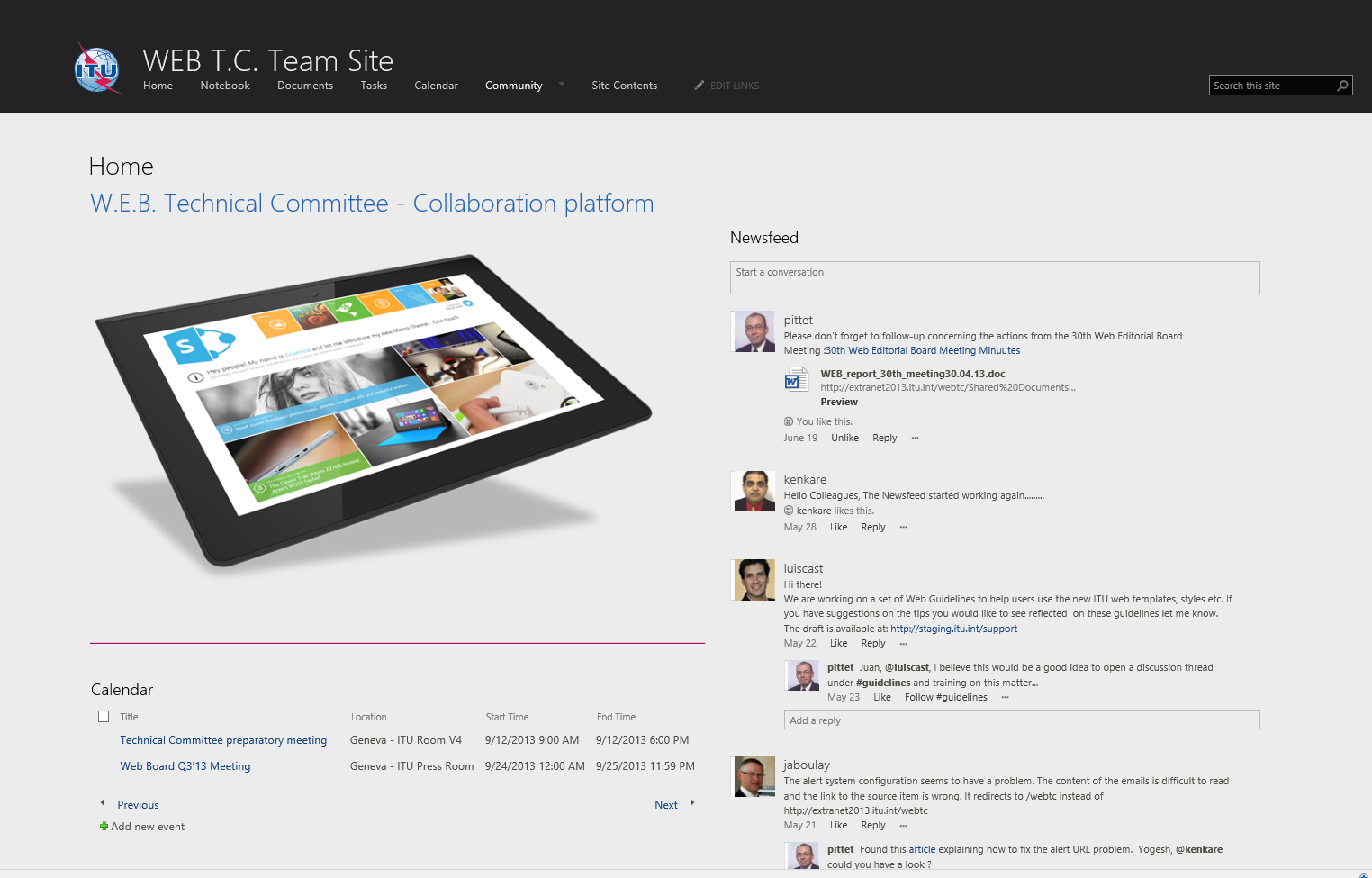 9
www.itu.int/...
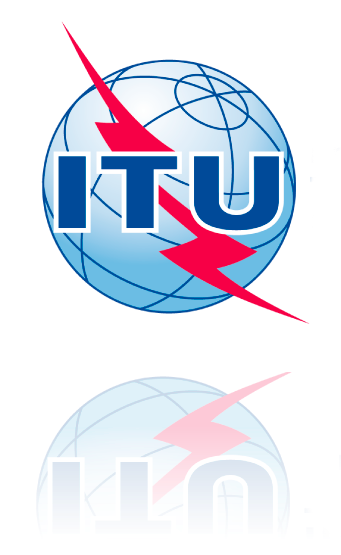 [Speaker Notes: Thank you.]